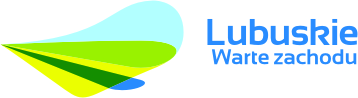 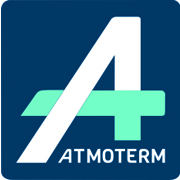 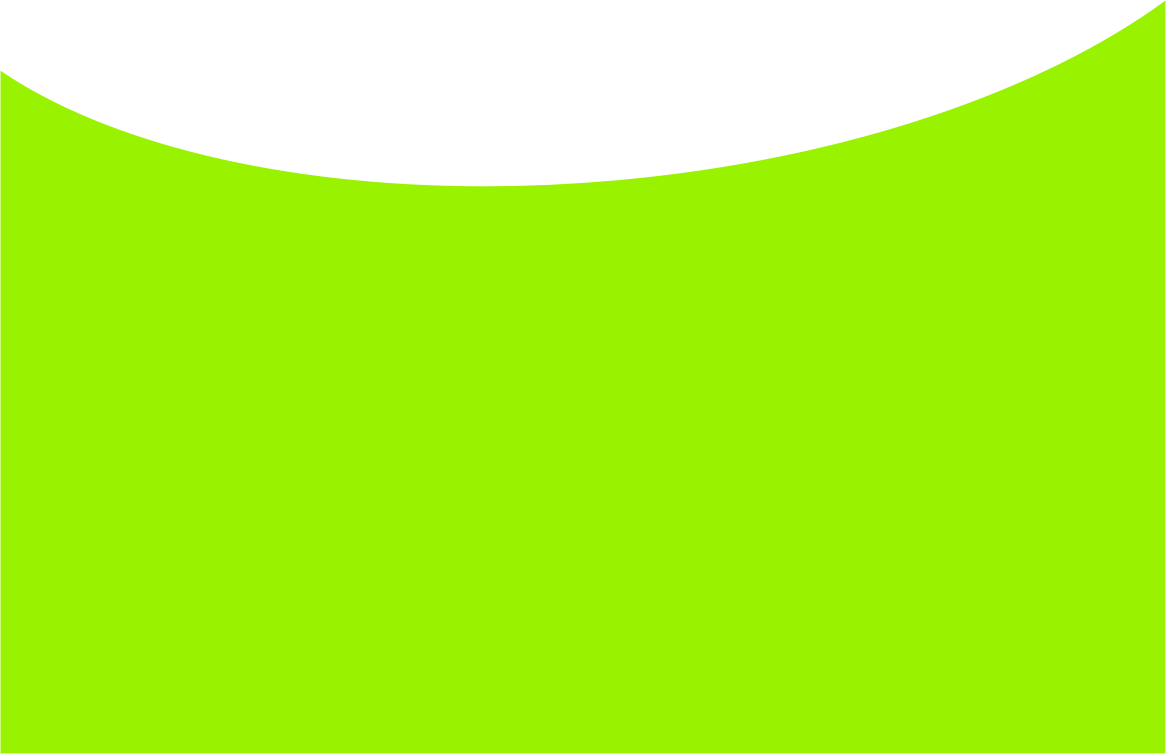 Sprawozdanie z realizacji programów ochrony powietrza dla stref województwa lubuskiego wraz z planami działań krótkoterminowych

\za rok 2022\
Podstawa prawna sporządzenia sprawozdania
Obowiązek sprawozdawczy wynika bezpośrednio z art. 94 ust. 2a pkt 1 ustawy z dnia 27 kwietnia 2001 r. – Prawo ochrony środowiska. Dz. U. z 2022 poz. 2556 ze zm.
Zarząd województwa zobowiązany jest przekazać właściwemu ministrowi oraz wojewódzkiemu inspektorowi ochrony środowiska co roku, do 31 marca, za poprzedni rok kalendarzowy, sprawozdanie okresowe z realizacji działań naprawczych wynikających z programu ochrony powietrza i planu działań krótkoterminowych opracowanych na podstawie art. 91 i 92 ustawy Prawo ochrony środowiska 
Zakres sprawozdania zgodny jest z obowiązującym Rozporządzeniem Ministra Klimatu i Środowiska z dnia 15 lutego 2023 r. w sprawie zakresu i sposobu przekazywania informacji dotyczących zanieczyszczenia powietrza Dz. U. z 2023 r. poz. 350
Sprawozdanie opracowuje się osobno dla każdej ze stref oceny jakości powietrza
Sprawozdania dotyczą Programów ochrony powietrza dla trzech stref województwa lubuskiego
Programy Ochrony Powietrza zostały uchwalone przez Sejmik Województwa Lubuskiego w dniu 7 września 2020 roku
dotyczą 3 stref oceny jakości powietrza znajdujących się w województwie lubuskim: 
strefy miasto Zielona Góra (Uchwała nr XXII/324/20), 
strefy miasto Gorzów Wielkopolski (Uchwała nr XXII/325/20) oraz 
strefy lubuskiej (Uchwała nr XXII/323/20)
W sprawozdaniach ujęto działania realizowane w roku 2022
Sprawozdania zawierają informacje o:
założeniach Programów Ochrony Powietrza dla poszczególnych stref wraz z planami działań krótkoterminowych,
zakresie rzeczowym podjętych działań na obszarze stref i wynikającym z tego ograniczeniu emisji substancji do powietrza,
stanie zaawansowania realizacji zadań,
środkach finansowych poniesionych na realizację przedsięwzięć,
przebiegu realizacji Planów działań krótkoterminowych będących integralną częścią Programów ochrony powietrza.
Monitorowanie realizacji Programów
Starostowie, prezydenci miast, burmistrzowie i wójtowie zobowiązani są do sporządzania sprawozdań z realizacji działań naprawczych wskazanych w Programie w danym roku za rok poprzedni i ich przekazywania w terminie do 15 lutego każdego roku Zarządowi Województwa Lubuskiego.

Do dnia 3 marca do Urzędu wpłynęły:
Sprawozdanie z realizacji działań prowadzonych w mieście Gorzów Wielkopolski,
Sprawozdanie z realizacji działań prowadzonych w mieście Zielona Góra,
Sprawozdania od 82 gmin i 12 starostw strefy lubuskiej.
Działania naprawcze wynikające z Programów ochrony powietrza dla stref województwa lubuskiego
Harmonogram realizacji działań, wraz z szacunkowymi kosztami, wskaźnikami i efektem ekologicznym
Obniżenie emisji z indywidualnych systemów grzewczych w wyniku eliminacji niskosprawnych urządzeń na paliwa stałe;
podłączenie do sieci ciepłowniczej lub wymiana na kotły zasilane gazem ziemnym, olejem opałowym, energią elektryczną, kotły na paliwo stałe spełniające wymagania ekoprojektu, odnawialne źródła energii;
Działania promocyjne i edukacyjne (ulotki, imprezy, akcje szkolne, audycje, konferencje) oraz informacyjne i szkoleniowe;
Co najmniej 1 akcja w każdej gminie
Prowadzenie kontroli przestrzegania przepisów ograniczających używanie paliw lub urządzeń do celów grzewczych oraz zakazu spalania odpadów;
Dotyczy w szczególności przestrzegania zakazu spalania odpadów oraz wypalania łąk. 
Ilość kontroli: co najmniej 5 (gminy wiejskie), 10 (miejsko-wiejskie), 50 (miejskie), 70 (m. Zielona Góra oraz m. Gorzów Wielkopolski)
Wymagany efekt realizacji działań wynikający z Programów ochrony powietrza dla stref województwa lubuskiego
Sprawozdanie z działań naprawczych
Likwidacja i wymiana urządzeń grzewczych oraz termomodernizacja budynków.
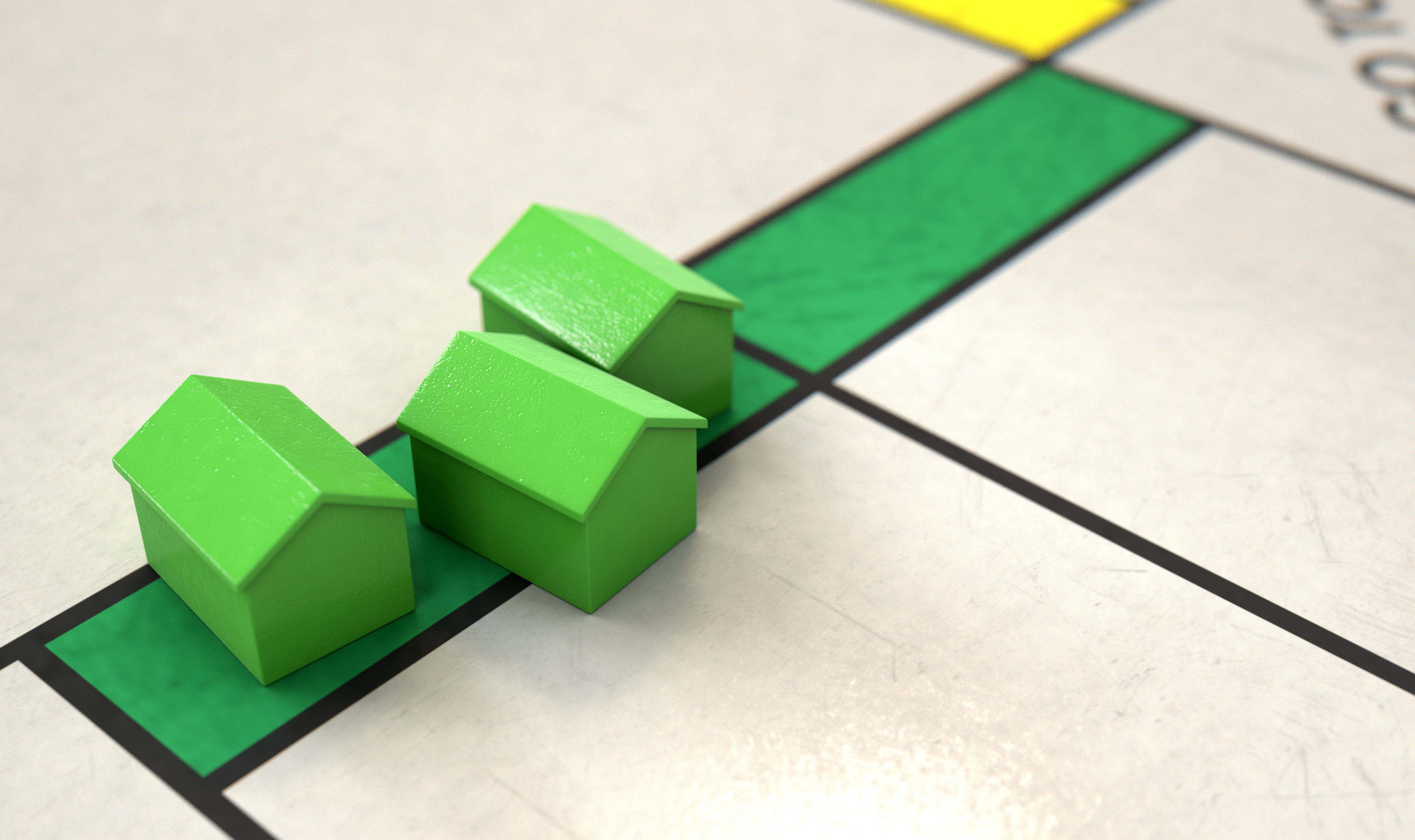 Stopień realizacji działań naprawczych-wymiana urządzeń grzewczychGorzów Wielkopolski
Stopień realizacji działań naprawczych-wymiana urządzeń grzewczychGorzów Wielkopolski
Stopień realizacji działań naprawczych-wymiana urządzeń grzewczychGorzów Wielkopolski
Stopień realizacji działań naprawczych-wymiana urządzeń grzewczychZielona Góra
Stopień realizacji działań naprawczych-wymiana urządzeń grzewczychZielona Góra
Stopień realizacji działań naprawczych-wymiana urządzeń grzewczychZielona Góra
Stopień realizacji działań naprawczych-wymiana urządzeń grzewczychstrefa lubuska
Stopień realizacji działań naprawczych-wymiana urządzeń grzewczychstrefa lubuska
Stopień realizacji działań naprawczych-wymiana urządzeń grzewczych strefa lubuska
Wymiana urządzeń grzewczych – koszty w 2022 roku
Koszt wymiany urządzeń grzewczych i termomodernizacji – 67 mln zł, w tym:
Gorzów Wlkp. –  11 mln zł,
Zielona Góra –   25 mln zł,
Strefa lubuska – 31 mln zł.
Działania edukacyjne i informacyjne w zakresie ochrony powietrza
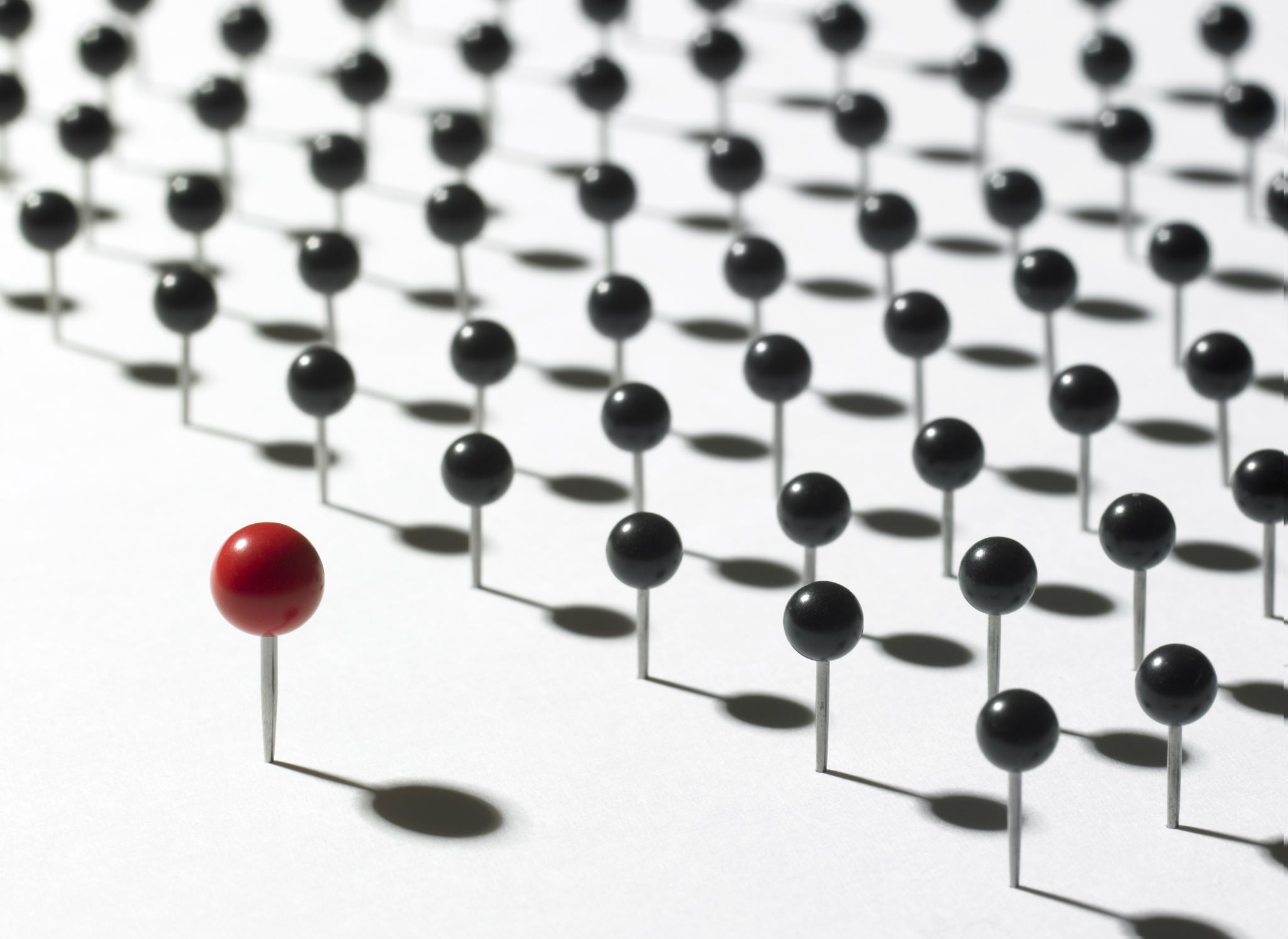 Przynajmniej jedna kampania rocznie w każdej gminie
Działania edukacyjne i informacyjne w zakresie ochrony powietrza
Działania edukacyjne i informacyjne w zakresie ochrony powietrza
Działania edukacyjne i informacyjne w zakresie ochrony powietrza - koszty
Większość gmin działanie realizowała w ramach zadań własnych
Wyodrębnione koszty to głównie koszty promocji projektu Czyste Powietrze (utworzenie punktu konsultacyjno- informacyjnych, kolportaż ulotek)
Działanie realizowane było przez 62 gminy strefy
Działania kontrolne od kątem spalania odpadów w urządzeniach do tego nieprzeznaczonych czy spalania pozostałości z ogrodów
Wymagana liczba kontroli:
Minimum 5 kontroli w ciągu roku na terenie gmin wiejskich
Minimum 10 kontroli w ciągu roku na terenie gmin miejsko-wiejskich
Minimum 50 kontroli w ciągu roku na terenie gmin miejskich
Działania kontrolne od kątem spalania odpadów w urządzeniach do tego nieprzeznaczonych czy spalania pozostałości z ogrodów
Działania kontrolne pod kątem spalania odpadów w urządzeniach do tego nieprzeznaczonych czy spalania pozostałości z ogrodów przeprowadzono w:
100% w Gorzowie Wielkopolskim (70 kontrole),
44% w Zielonej Górze ( 31 kontroli),
192% w strefie lubuskiej (1702) ale tylko w 40 gminach
Wymagany efekt realizacji działań wynikający z Programów ochrony powietrza dla stref województwa lubuskiego
Programy ochrony powietrza dla województwa lubuskiego - PDK
Plan działań krótkoterminowych dla strefy lubuskiej
Poziomy ostrzegania:
Poziom 1 – ostrzeżenie dotyczące ryzyka lub przekroczenia poziomów dopuszczalnych lub docelowych zanieczyszczeń w powietrzu;
Poziom 2 – dotyczący wystąpienia przekroczenia poziomu informowania społeczeństwa lub ryzyka wystąpienia przekroczenia poziomu informowania dla pyłu PM10 w powietrzu;
Poziom 3 – dotyczący wystąpienia przekroczenia poziomu alarmowego lub ryzyka wystąpienia przekroczenia poziomu alarmowego dla pyłu zawieszonego PM10 w powietrzu.
Programy ochrony powietrza dla województwa lubuskiego - PDK
Plan działań krótkoterminowych dla strefy lubuskiej
Warunki ogłaszania poziomów:
Poziom 1 – ryzyka przekroczenia poziomów dopuszczalnych;
Poziom 2 – ryzyka przekroczenia poziomów informowania;
Poziom 3 – ryzyka przekroczenia poziomów alarmowych;
Działania:
Informacyjne
Ostrzegawcze
Operacyjne
Organizacyjne
Przykłady: Informacja o zagrożeniu złą jakością powietrza (informacyjne), Zalecenie ograniczenia długotrwałego przebywania na otwartej przestrzeni (ostrzegawcze), Zakaz korzystania z kominków, jeśli nie służą do ogrzewania budynków (operacyjne), Zbudowanie i aktualizacja bieżąca bazy danych o jednostkach oświatowych, opiekuńczych i opieki zdrowotnej (organizacyjne)
Ostrzeżenia
Powiat sulęciński: Powiadomienie GIOŚ o ryzyku wystąpienia przekroczenia poziomu docelowego substancji w powietrzu - średniorocznego poziomu docelowego (1 ng/m3) dla benzo(a)pirenu w pyle zawieszonym PM10 przewidywany czas 25.04.2022- do 31.12.2022 r. w okresie grzewczym, 
Powiat wschowski  Alert GIOŚ o ryzyku wystąpienia przekroczenia średniodobowego poziomu dopuszczalnego (ponad 35 dni ze stężeniem powyżej 50 μg/m3) dla pyłu zawieszonego PM10 w powietrzu. Alert dotyczy Wschowy, Nowej Soli oraz Gorzowa Wielkopolskiego w dniach od 21.02.2022 r. do dnia 31.12.2022 r. oraz o ryzyku wystąpienia przekroczenia średniorocznego poziomu docelowego (1 ng/m3) dla benzoalfapirenu w pyle zawieszonym PM10 w dniach od 25.04.2022 r. do 31.12.2022 r. "
Powiat strzelecko-drezdenecki ostrzeżenie z WCZK dotyczące. ryzyka wystąpienia przekroczenia średniorocznego poziomu docelowego (1 ng/m3) benzo(a)pirenu w pyle zawieszonym PM10.

Informacje zamieszczono na odpowiednich stronach internetowych JST
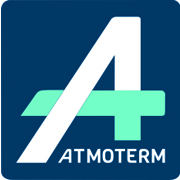 Dziękujemy za uwagę